Business Growth PlanYou can insert your business name and branding
Executive Summary
This is a sample text. Insert your desired text here.
This is a sample text.
This is a sample text. Insert your desired text here.
This is a sample text. Insert your desired text here.
Insert your desired text here.
Insert your desired text here.
2
Who We Are
This is the sample dummy text insert your desired text here because this is the dummy text.
Insert your text and change the pics
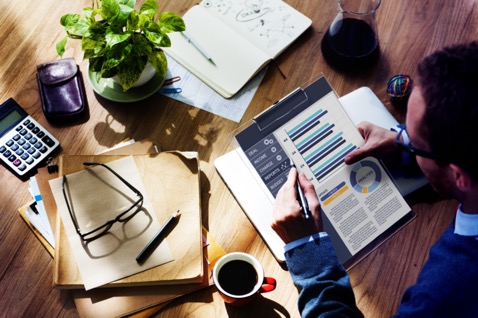 This is the sample dummy text insert your desired text here because this is the dummy text. This is the sample dummy text This is the sample dummy text insert your desired text here because this is the dummy text. 
This is the sample dummy text insert your desired text here because this is the dummy text. This is the sample dummy text insert your desired text here because this is the dummy text.
This is the sample dummy text insert your desired text
here because this is the dummy text.
This is the sample dummy text insert your desired text
here because this is the dummy text.
3
3
[Speaker Notes: https://unsplash.com/photos/8eMsbDK3yOE]
Why Choose US?
This is the sample dummy text insert your desired text here because this is the dummy text. Relace the photo too.
Target Customers
This is the sample dummy text insert your desired text here because
This is the dummy text. This is the sample dummy text This is the sample dummy text insert your desired text
01
Value Proposition
02
This is the sample dummy text insert your desired text here because
This is the dummy text. This is the sample dummy text This is the sample dummy text insert your desired text
Competitive Advantage
03
This is the sample dummy text insert your desired text here because
This is the dummy text. This is the sample dummy text This is the sample dummy text insert your desired text
4
[Speaker Notes: https://unsplash.com/photos/KE0nC8-58MQ]
Vision
Mission
Values
This is a sample text. Insert your desired text here. This is a sample text. Insert your desired text here.
This is a sample text. Insert your desired text here. This is a sample text. Insert your desired text here.
This is a sample text. Insert your desired text here. This is a sample text. Insert your desired text here.
5
GOALS
Insert your desired text here.
Insert your desired text here.
TARGET DATE HERE
TARGET DATE HERE
KPIs
This is a sample text. 
Insert your desired text here.
Financial
This is a sample text. 
Insert your desired text here.
Customers
This is a sample text. 
Insert your desired text here.
Operations
This is a sample text. 
Insert your desired text here.
Team
KEY EXTERNAL TRENDS, CHALLENGES & OPPORTUNITIES
This is a sample text. 
Insert your desired text here.
Strategy 1
Tactic 1.1
Tactic 1.2
Insert your desired text here.
Insert your desired text here.
Insert your desired text here.
GOALS
Strategy 2
Tactic 2.1
Tactic 2.2
Insert your desired text here.
Insert your desired text here.
Insert your desired text here.
Strategy 3
Tactic 3.1
Tactic 3.2
Insert your desired text here.
Insert your desired text here.
Insert your desired text here.
Financial Projections
Q1
Q2
Q3
Q4
Turnover
£Xm
£Xm
£Xm
£Xm
20XX
20XX
20XX
20XX
Profit: £Xk
Cash: £Xk
Profit: £Xk
Cash: £Xk
Profit: £Xk
Cash: £Xk
Profit: £Xk
Cash: £Xk
This is a sample text. Insert your desired text here.
This is a sample text. Insert your desired text here.
This is a sample text. Insert your desired text here.
This is a sample text. Insert your desired text here.
8
Annual Financial Projections
Turnover
£Xm
£Xm
£Xm
£Xm
20XX
20XX
20XX
20XX
Profit: £Xk
Cash: £Xk
Profit: £Xk
Cash: £Xk
Profit: £Xk
Cash: £Xk
Profit: £Xk
Cash: £Xk
This is a sample text. Insert your desired text here.
This is a sample text. Insert your desired text here.
This is a sample text. Insert your desired text here.
This is a sample text. Insert your desired text here.
9
Business Timeline – Major Projects & Initiatives 20XX
1st Quarter
2nd Quarter
3rd Quarter
4th Quarter
Jan
Feb
Mar
Apr
May
Jun
Jul
Aug
Sep
Oct
Nov
Dec
This is a sample text Insert your desired text here.
This is a sample text Insert your desired text here.
This is a sample text Insert your desired text here.
This is a sample text Insert your desired text here.
This is a sample text Insert your desired text here.
This is a sample text Insert your desired text here.
90 Day Detailed Plan – Q1 20XX
Insert your text here
Organization Chart for 20XX
Sample Text
Sample Text
This is a sample text. 
Insert your desired text for this label of data.
Sample Text
Sample Text
Sample Text
Sample Text
Sample Text
Sample Text
Sample Text
Sample Text
Sample Text
Sample Text
Sample Text
Sample Text
Sample Text
Sample Text
Sample Text
Sample Text
Sample Text
Sample Text
Sample Text
Sample Text
Sample Text